МБДОУ «Большекайбицкого детского сада «Миляшкай» Кайбицкого муниципального района Республики Татарстан»Творческая презентация
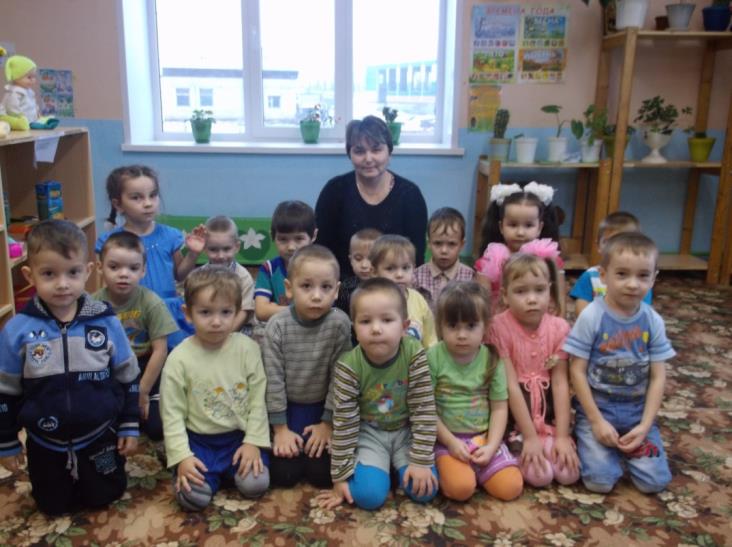 Воспитатель 1 квалификационной категории: Гумерова Рания Фаиловна
На  свете  есть  много  различных  профессий
И  в  каждой  есть  прелесть  своя
Но  нет благородней,  нужней  и  чудесней,
Чем  та,  кем работаю  я!
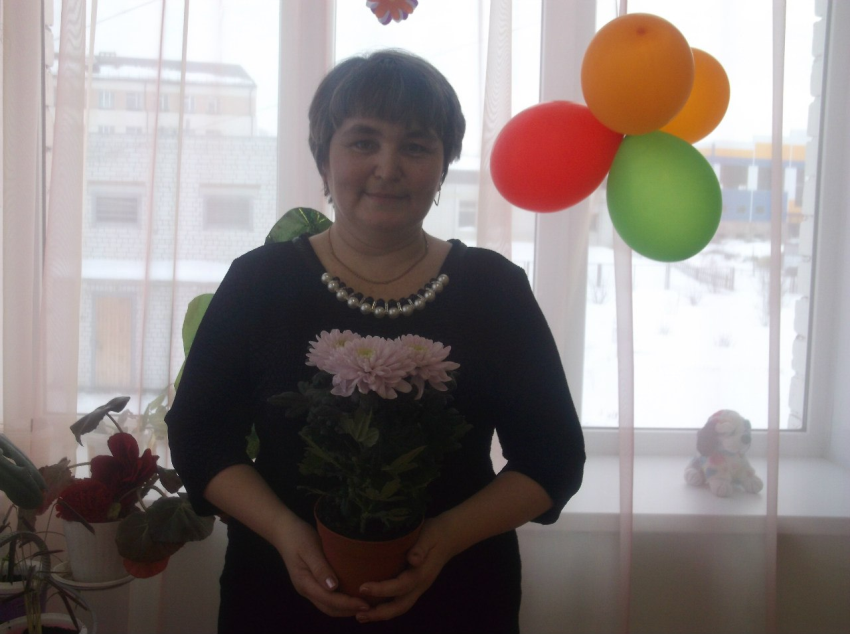 Дети цветы жизни
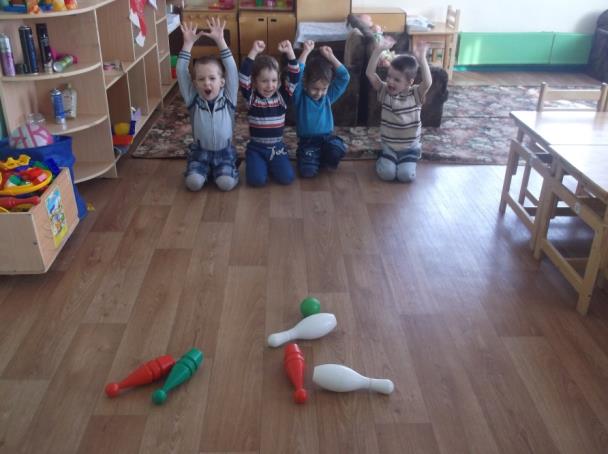 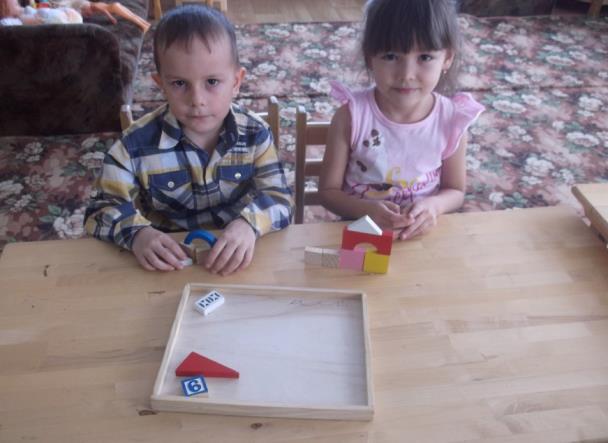 Я  учу  детей  удивляться  и  удивлять,  учу  радоваться  жизни  и  дарить  радость  другим.
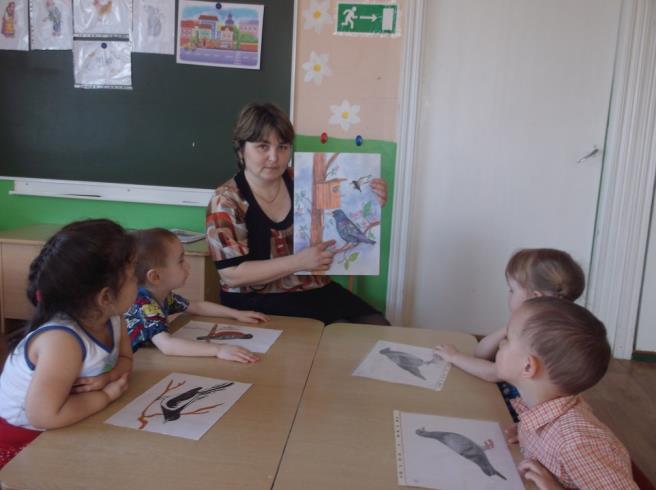 Ах,как нам весело
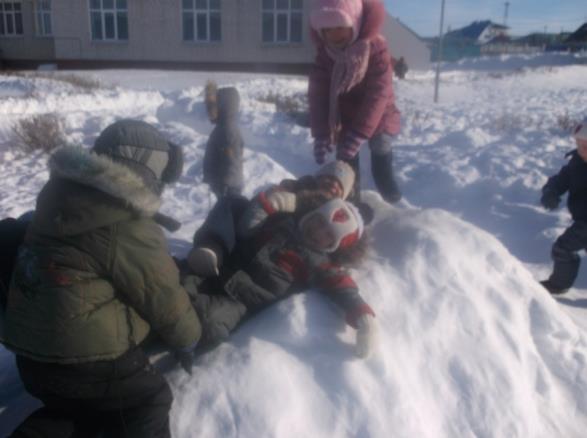 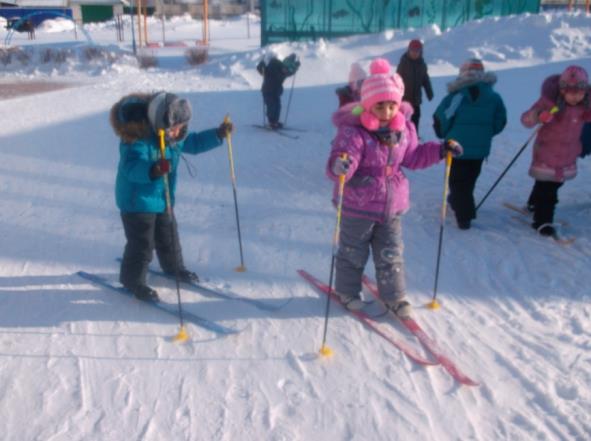 Моя методическая тема: «Подвижные игры «Необычный мяч»
Цель: Информировать родителей и детей об истории мяча, его разновидностях многообразии игр с ними.
Задачи:1.Дать сведения родителям и детям об истории мяча разных народов и его видах.
2.Заинтересовать родителей в использовании мяча в играх с детьми.
     3.Познакомить детей  с народными подвижными играми с мячом, привлечь к употреблению в самостоятельной деятельности.
Игры с родителями
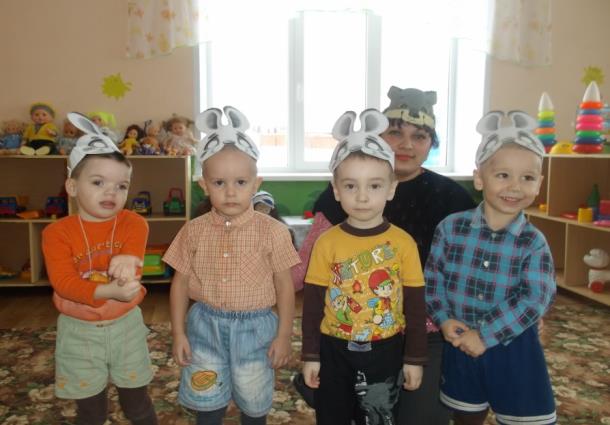 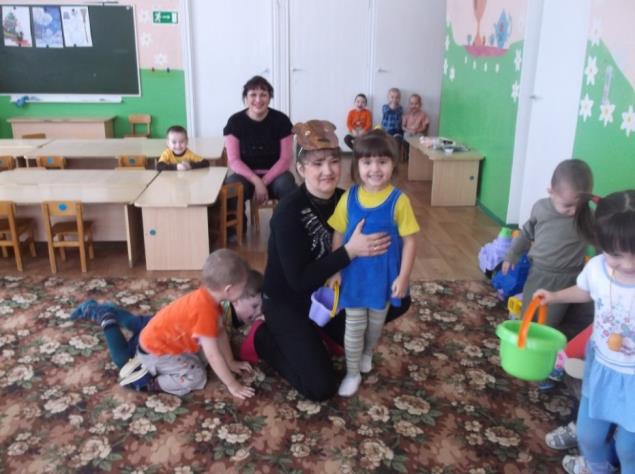 ...Моё становление, как личности, неразрывно связано именно с работой с детьми...
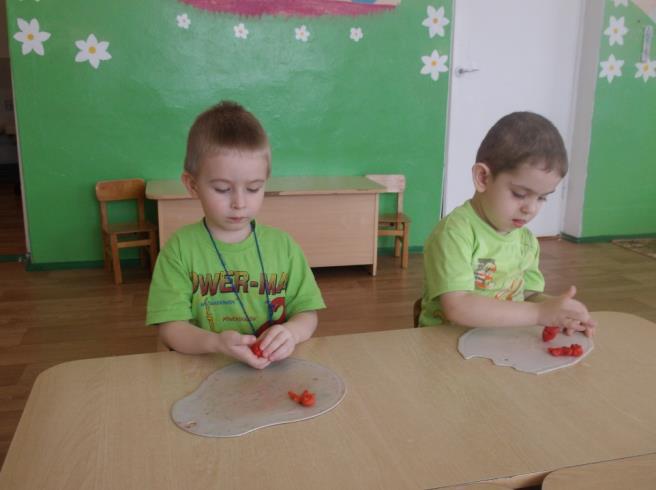 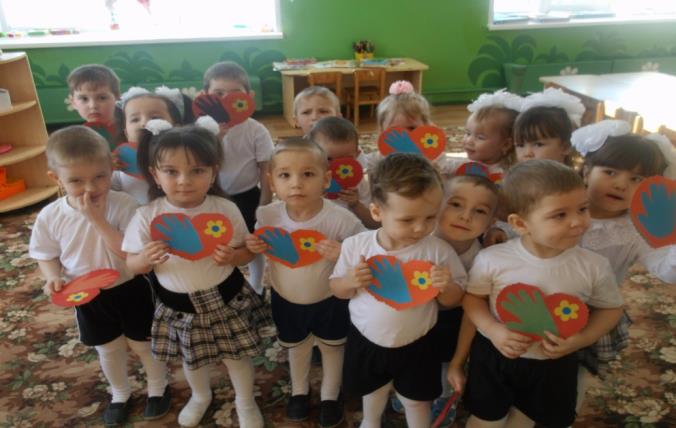 поддерживаю  тесное  сотрудничество  с  воспитателями
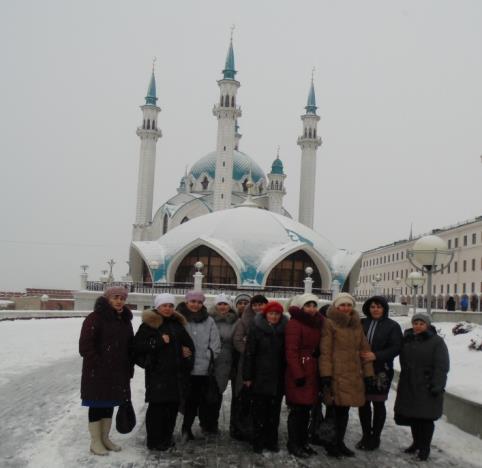 Также с родителями
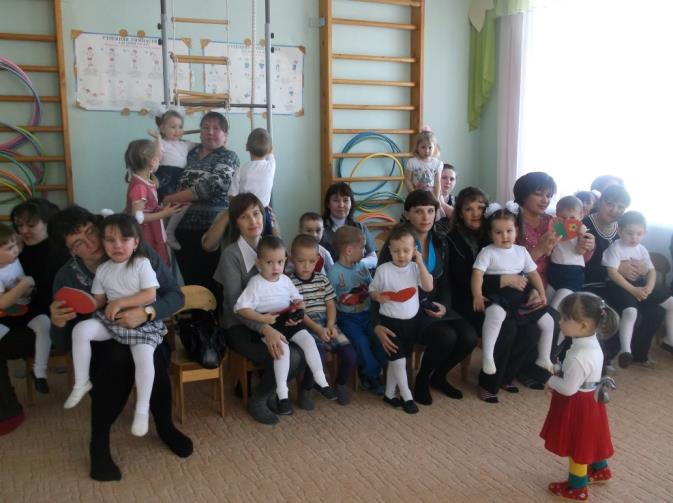 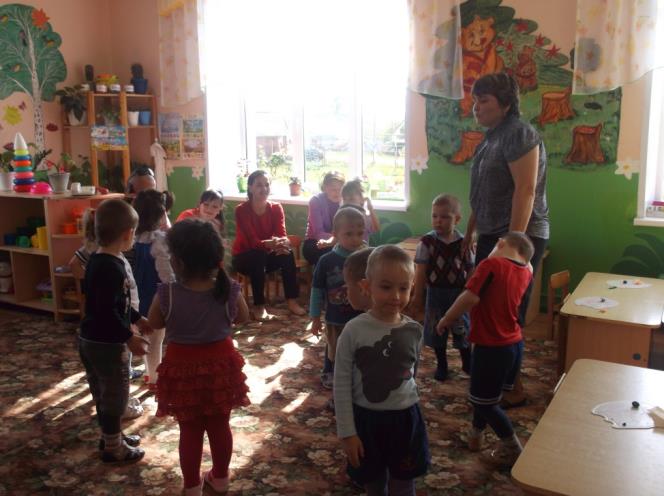 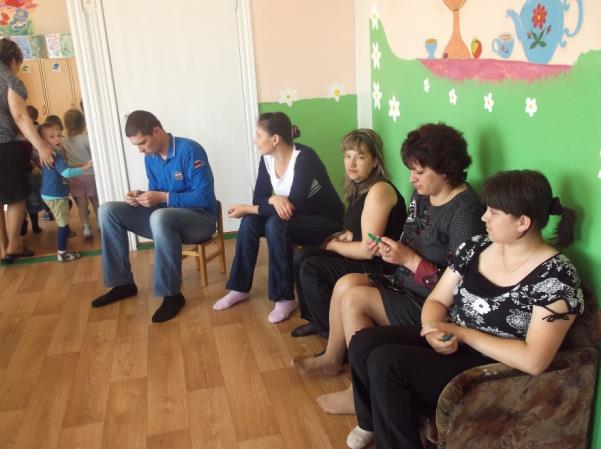 Счастливые  лица  моих  детишек
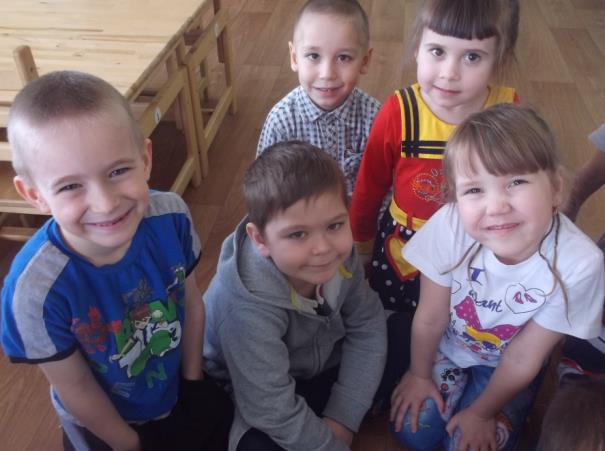 Спасибо за внимание!!!